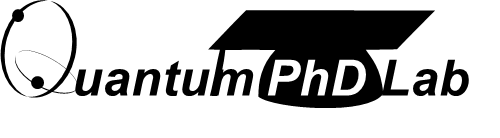 양자 물성 및 이종 구조 
연구실
PI : 강 경 태
좋아하는 것이 무엇입니까?
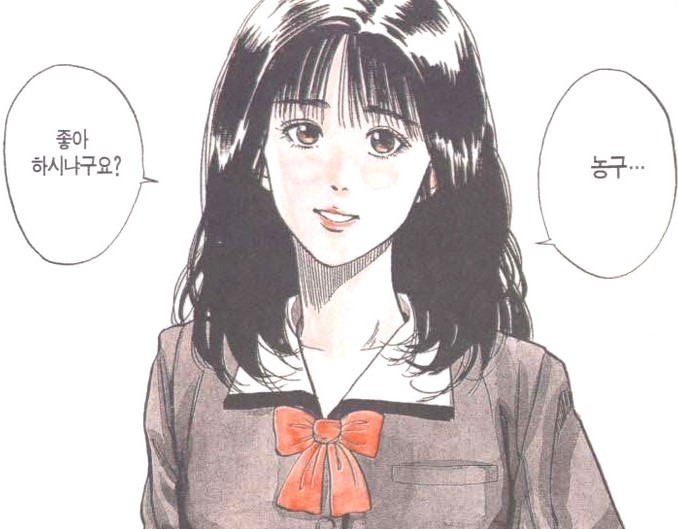 물리…
양자?
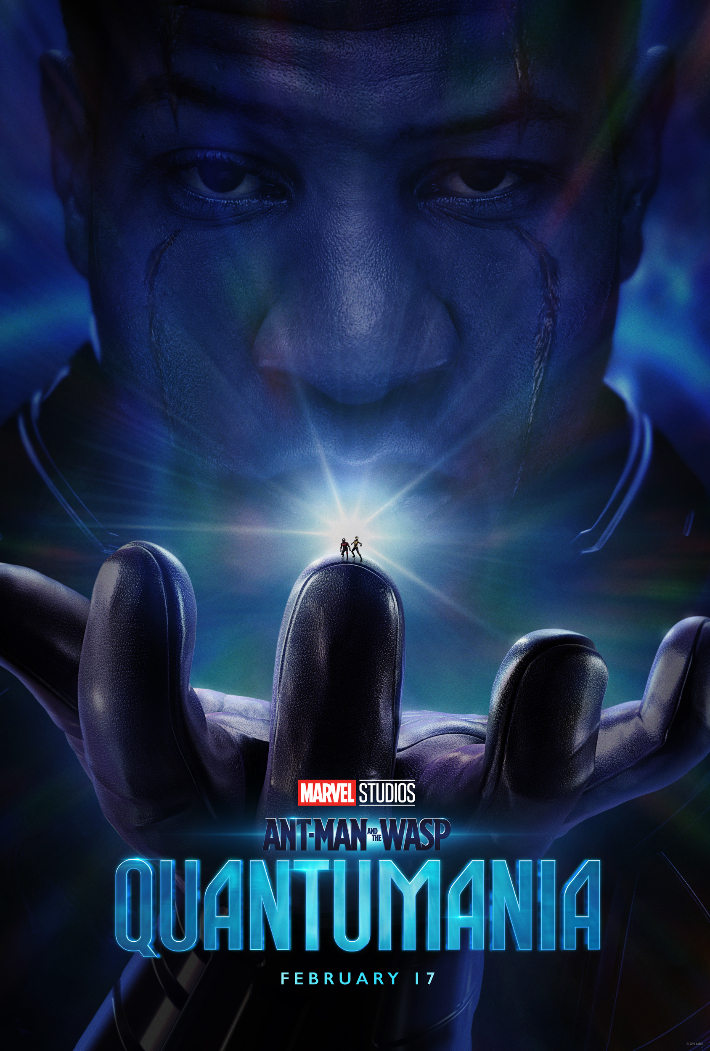 Conqueror KANG(강)
양자?
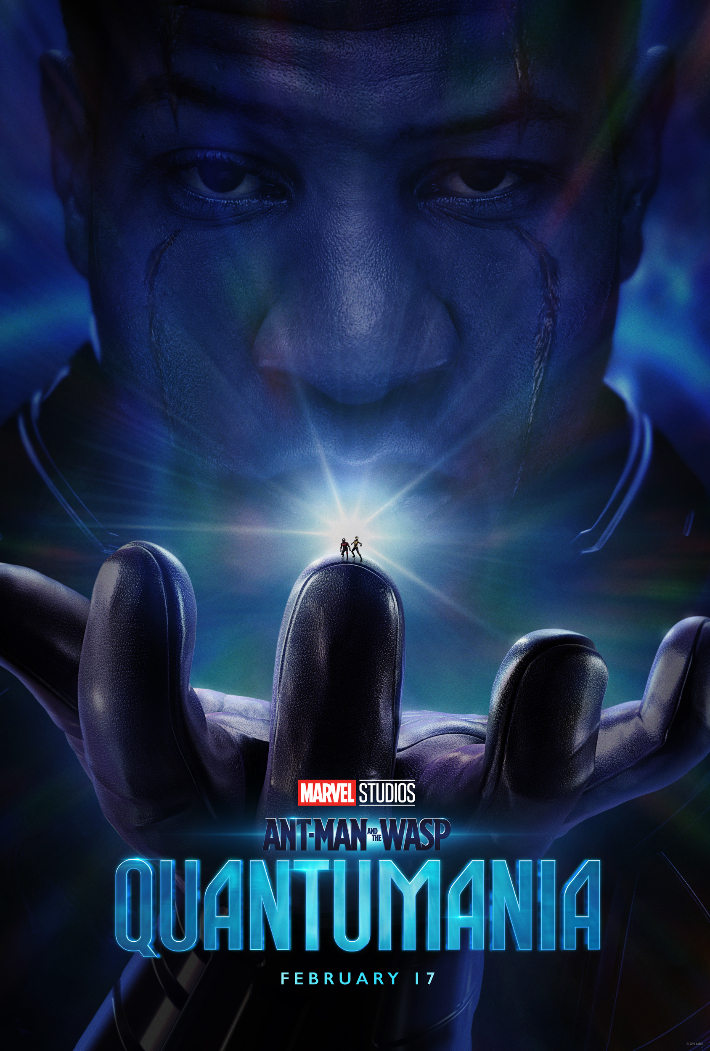 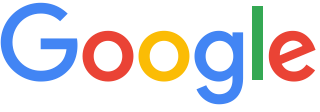 Conqueror Google
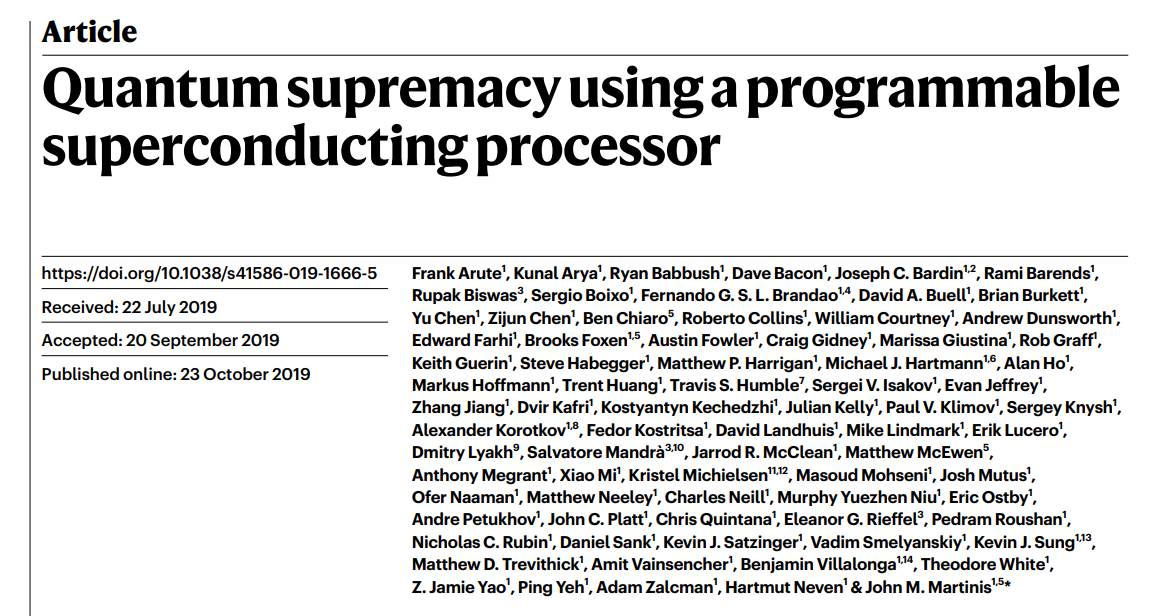 사실은…
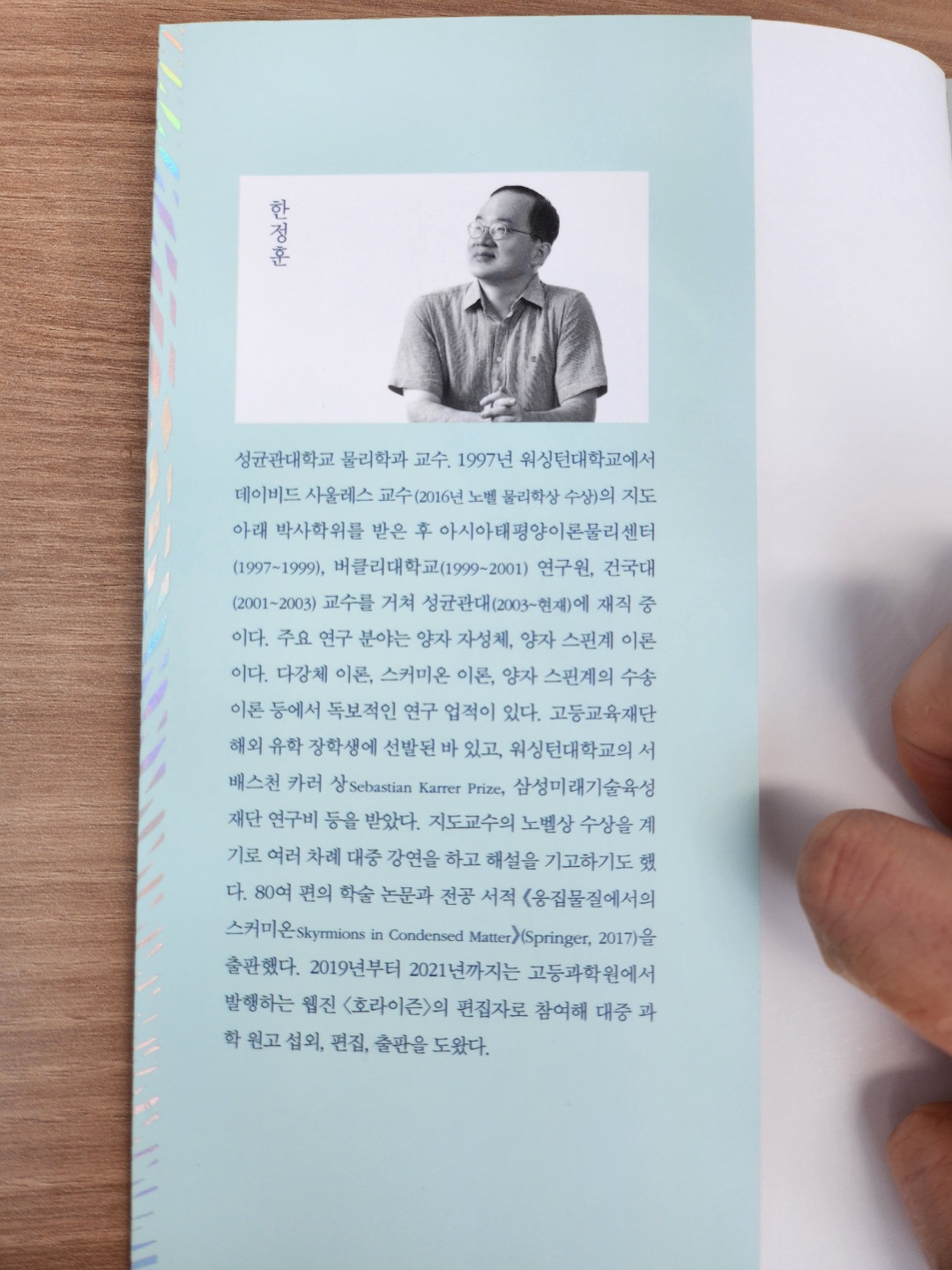 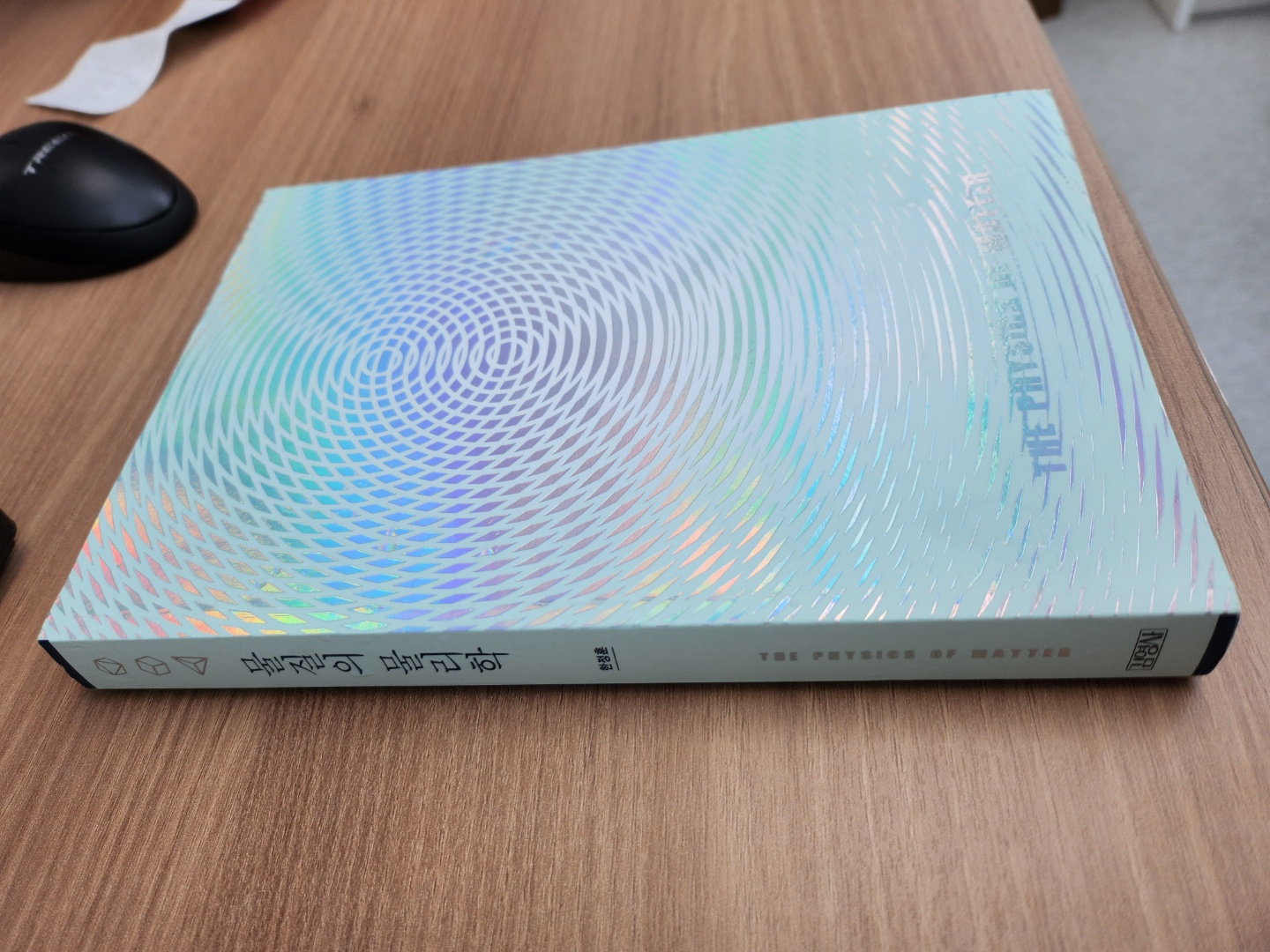 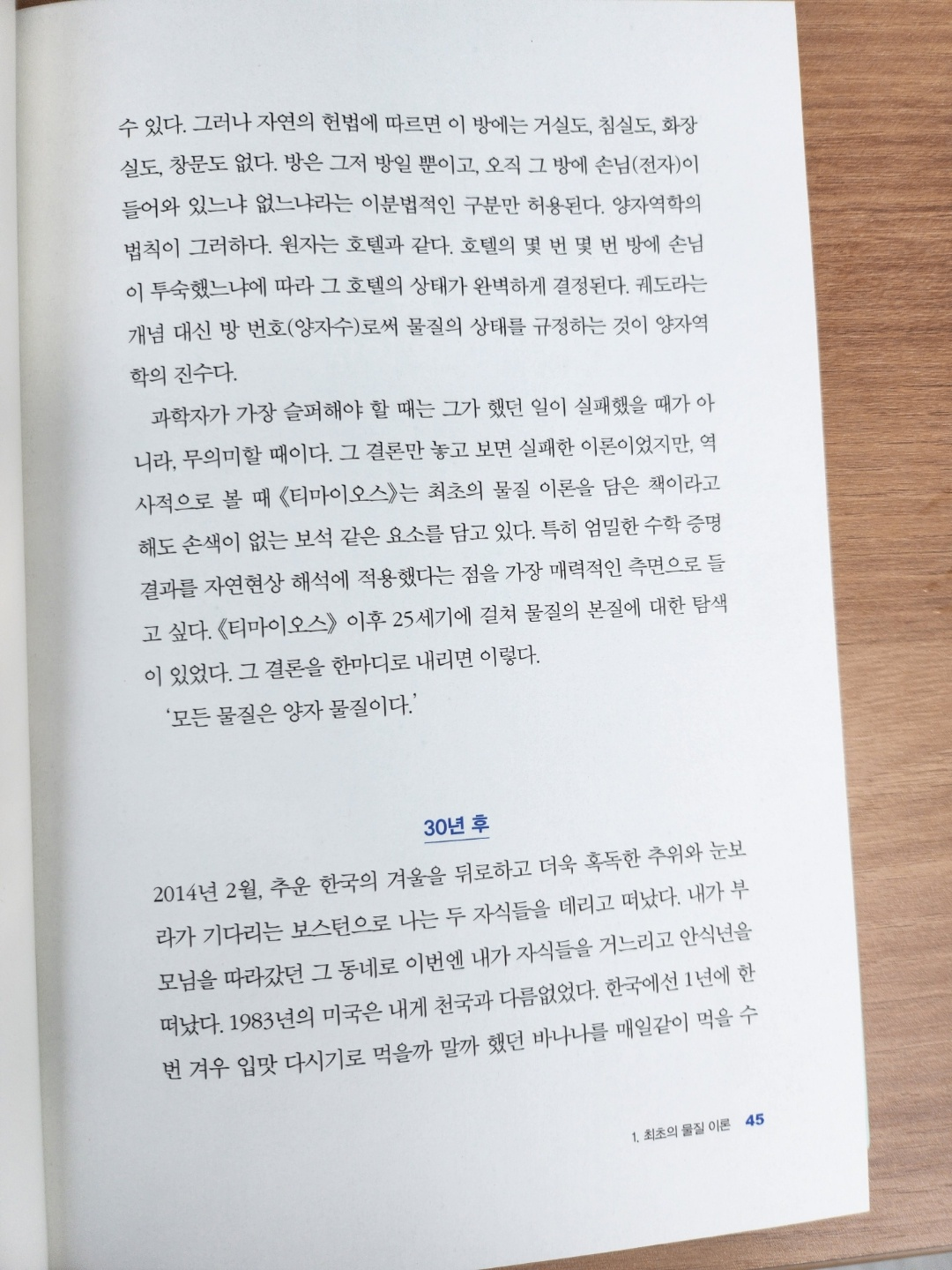 물질의 물리학, 
한정훈 저
양자물성
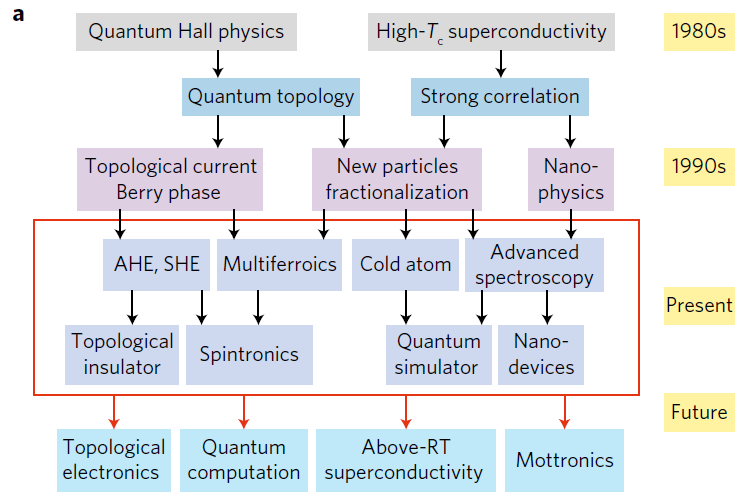 위상물리   &
강한 상호작용계 물리
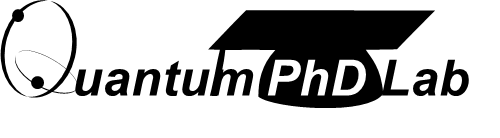 은 어떠세요?
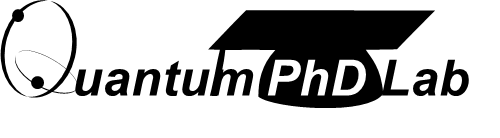 에서는…
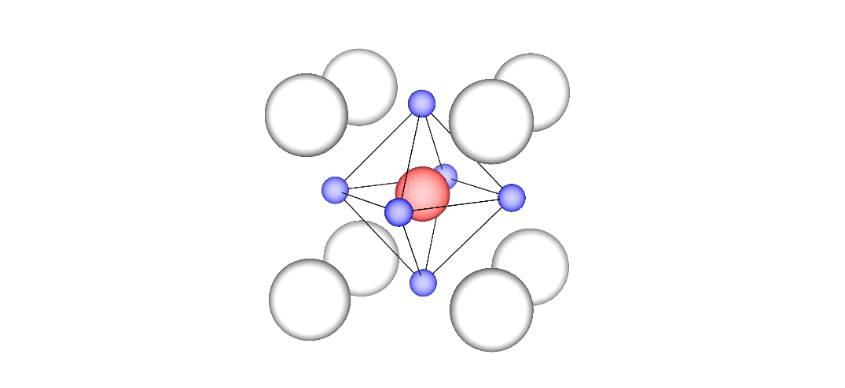 ABO3
# Complex oxide
# Perovskite structure
# Octahedron
# Thin film or membrane
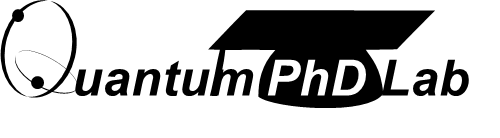 에서는…
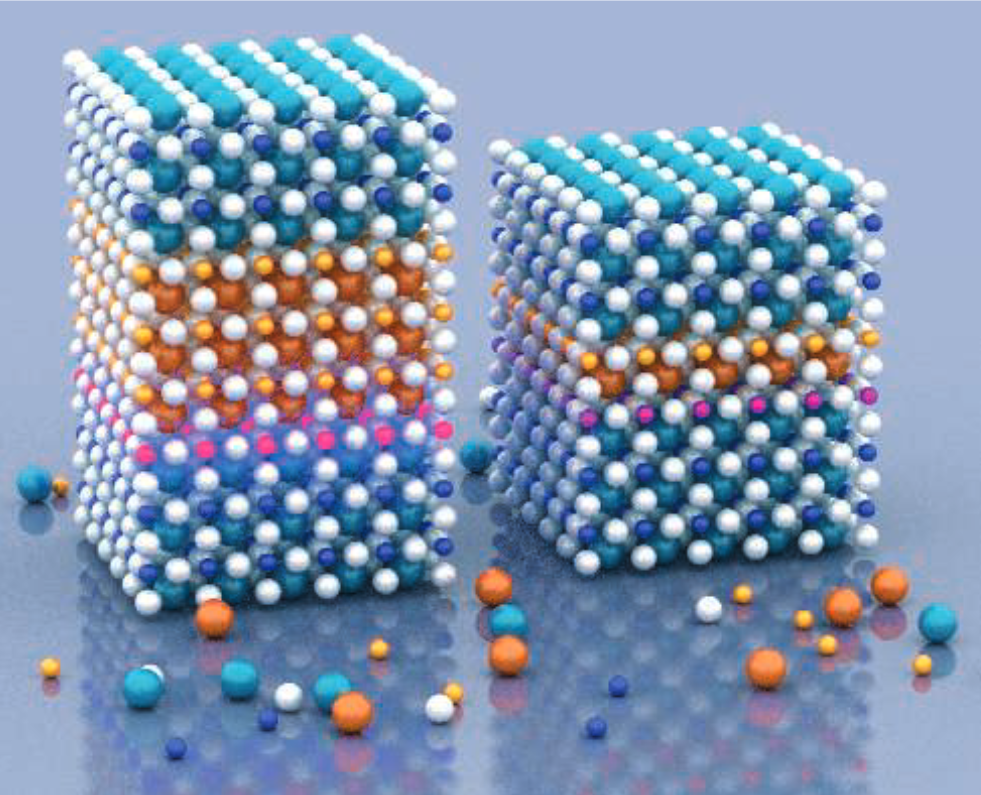 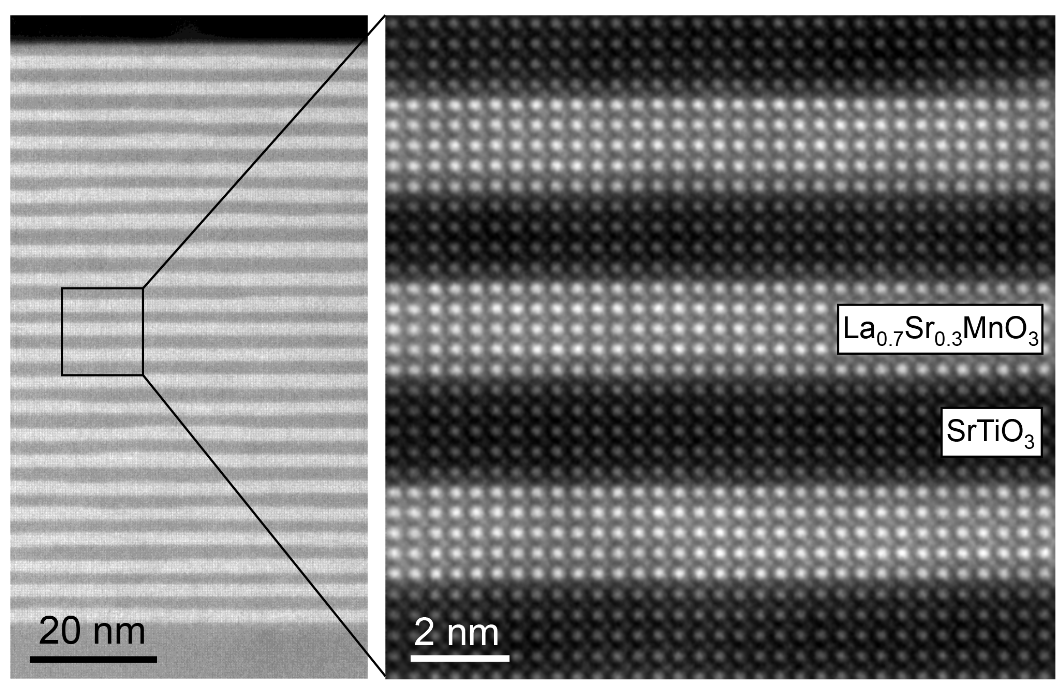 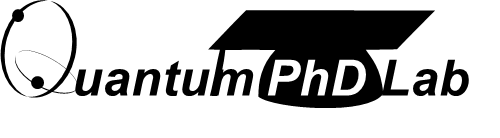 에서는…
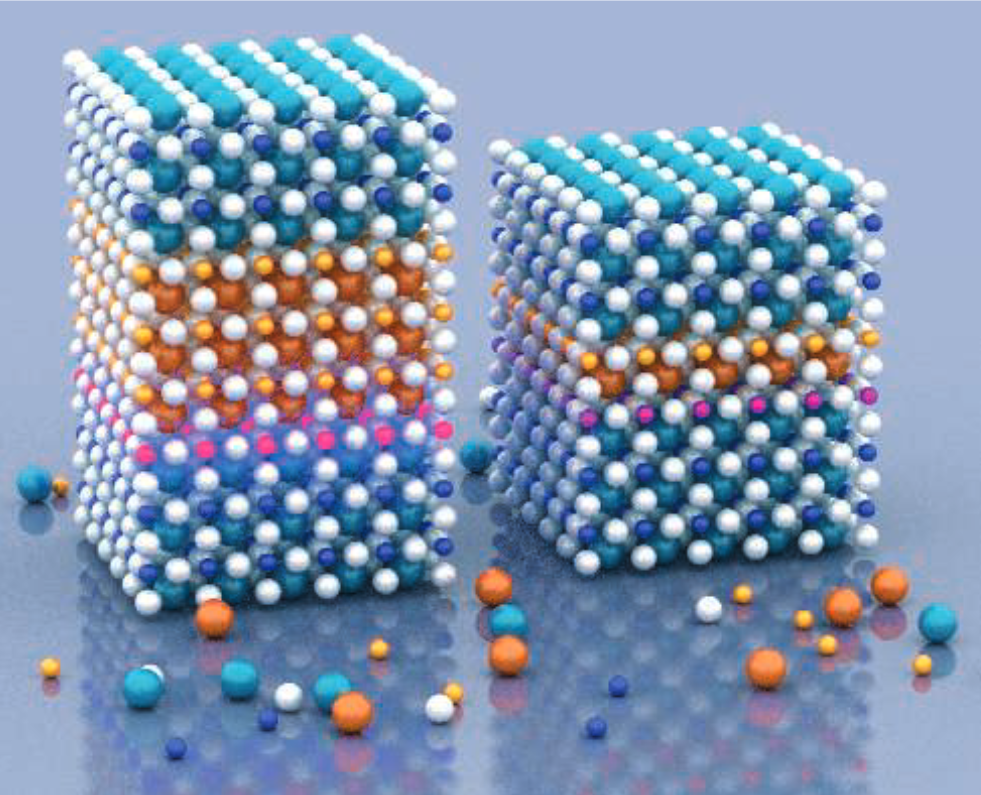 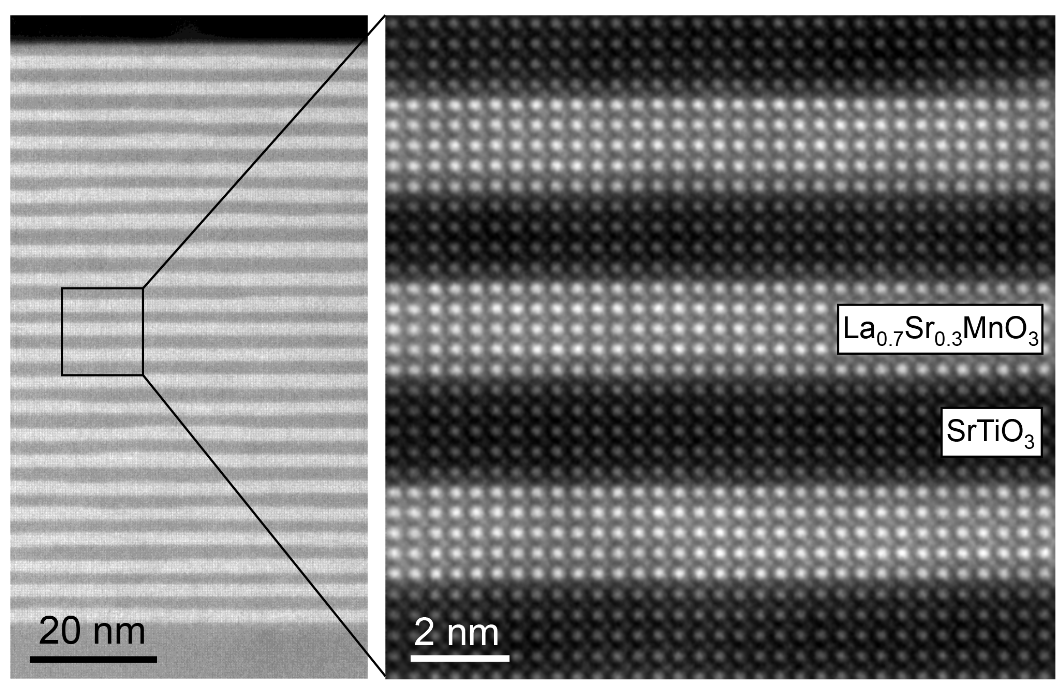 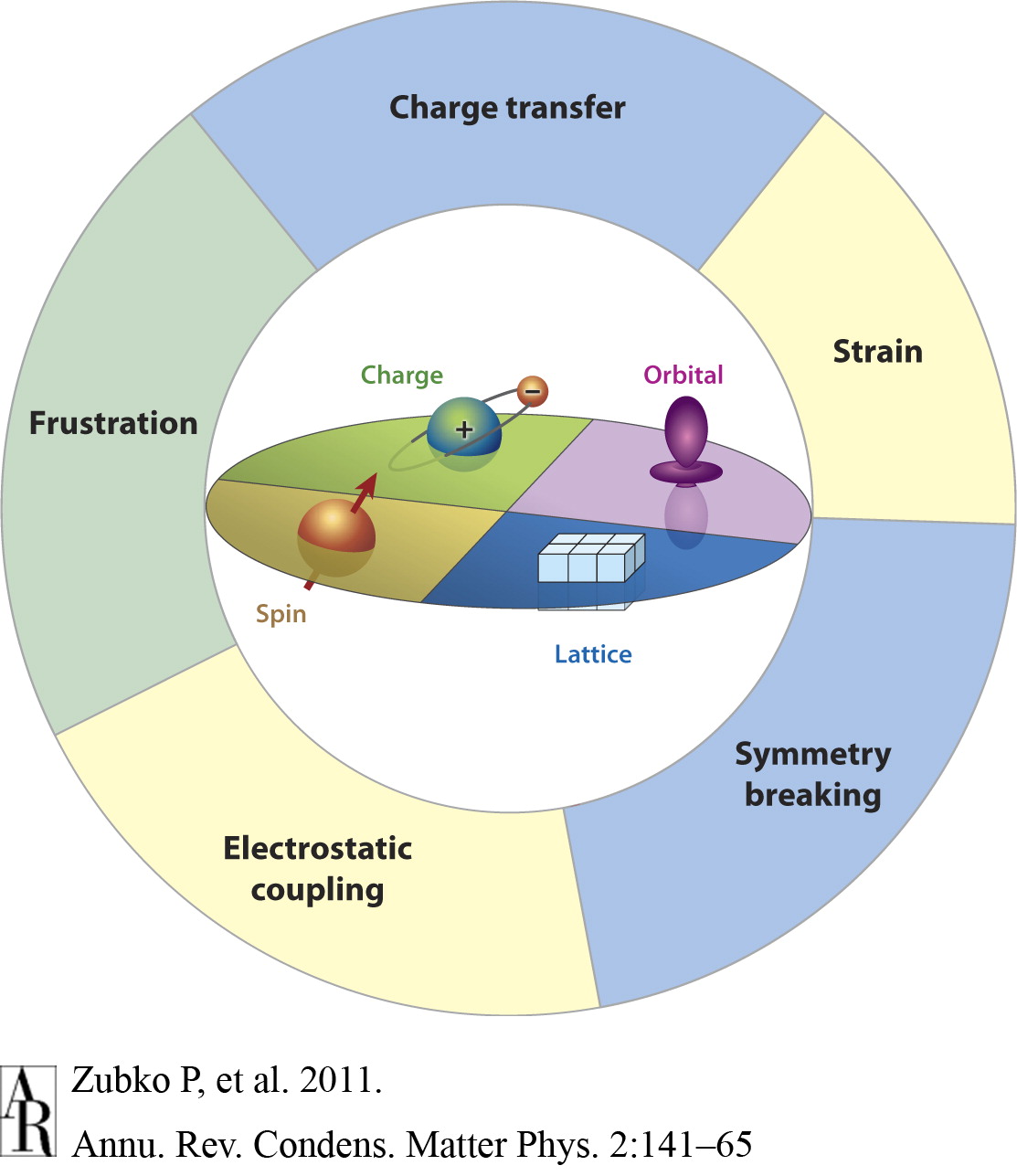 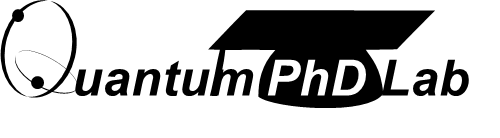 에서는…
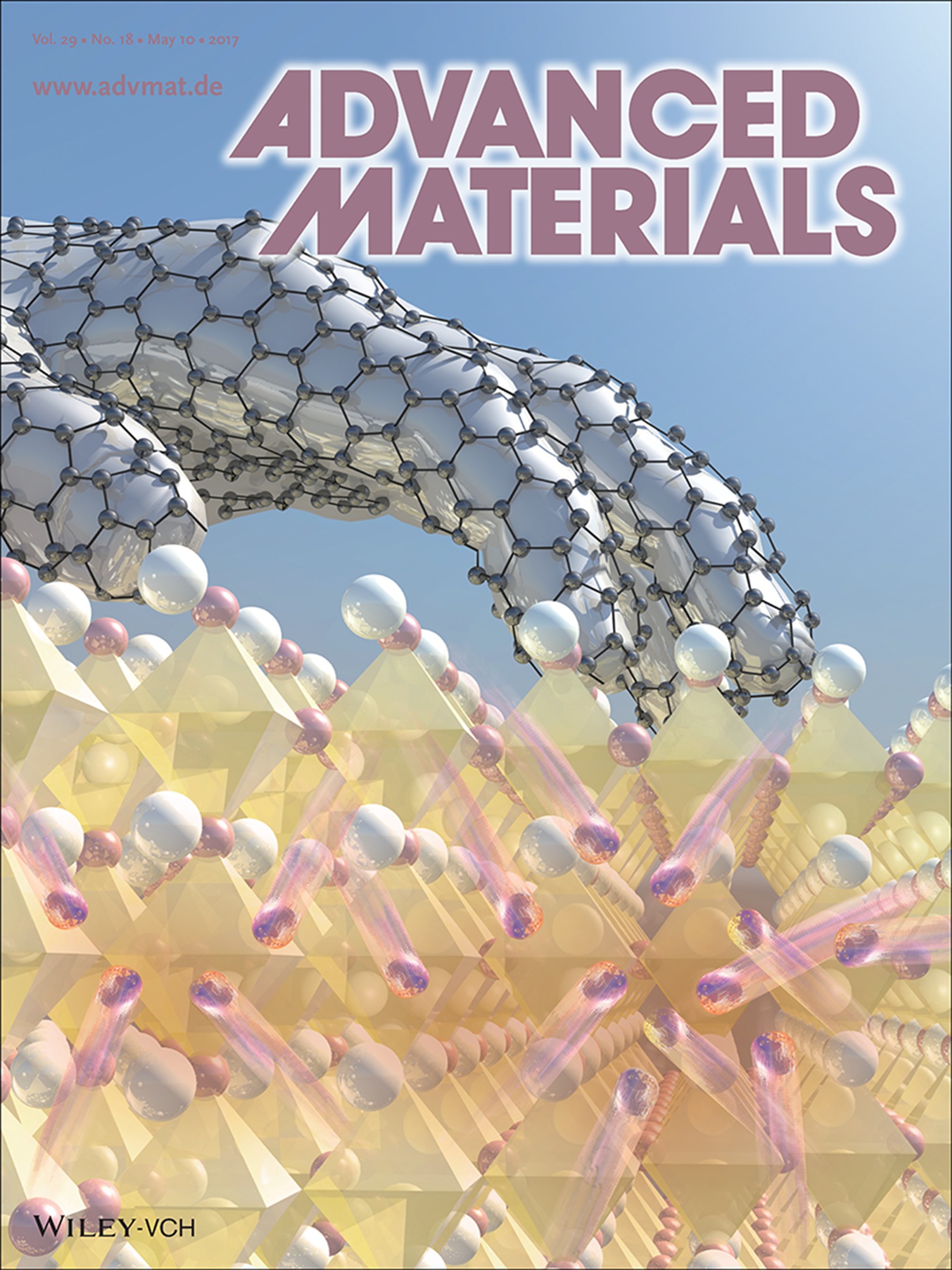 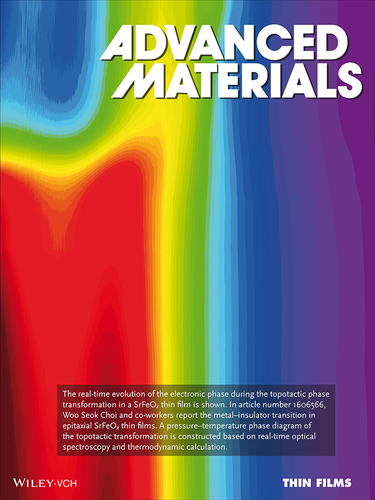 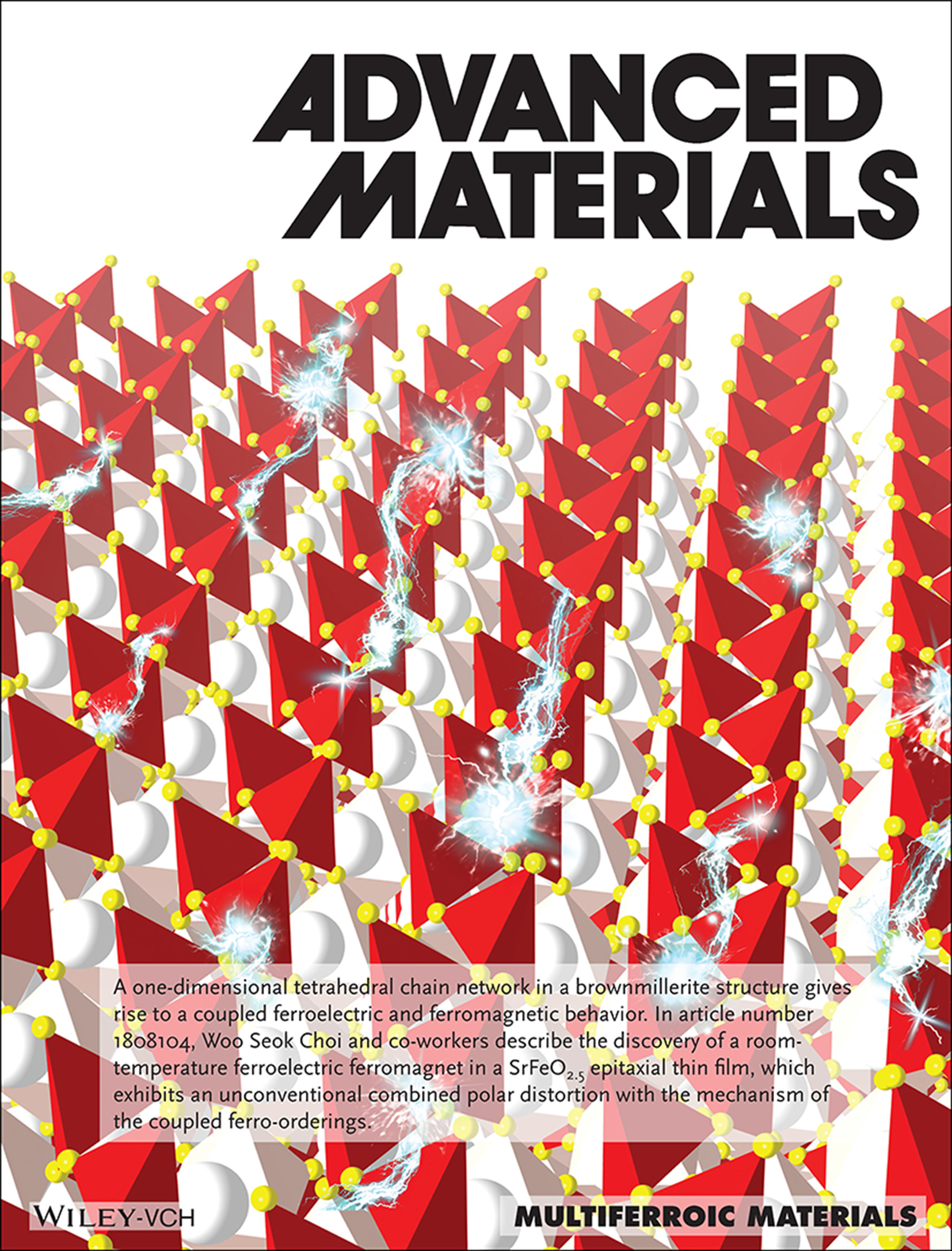 금속-절연체 
상전이 제어
다강성 신소재 개발
그래핀와 융합된 MOSFET
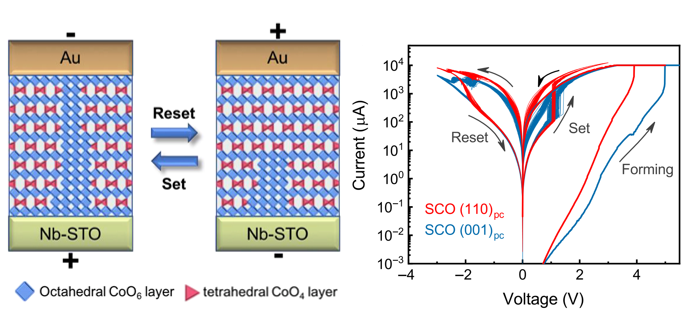 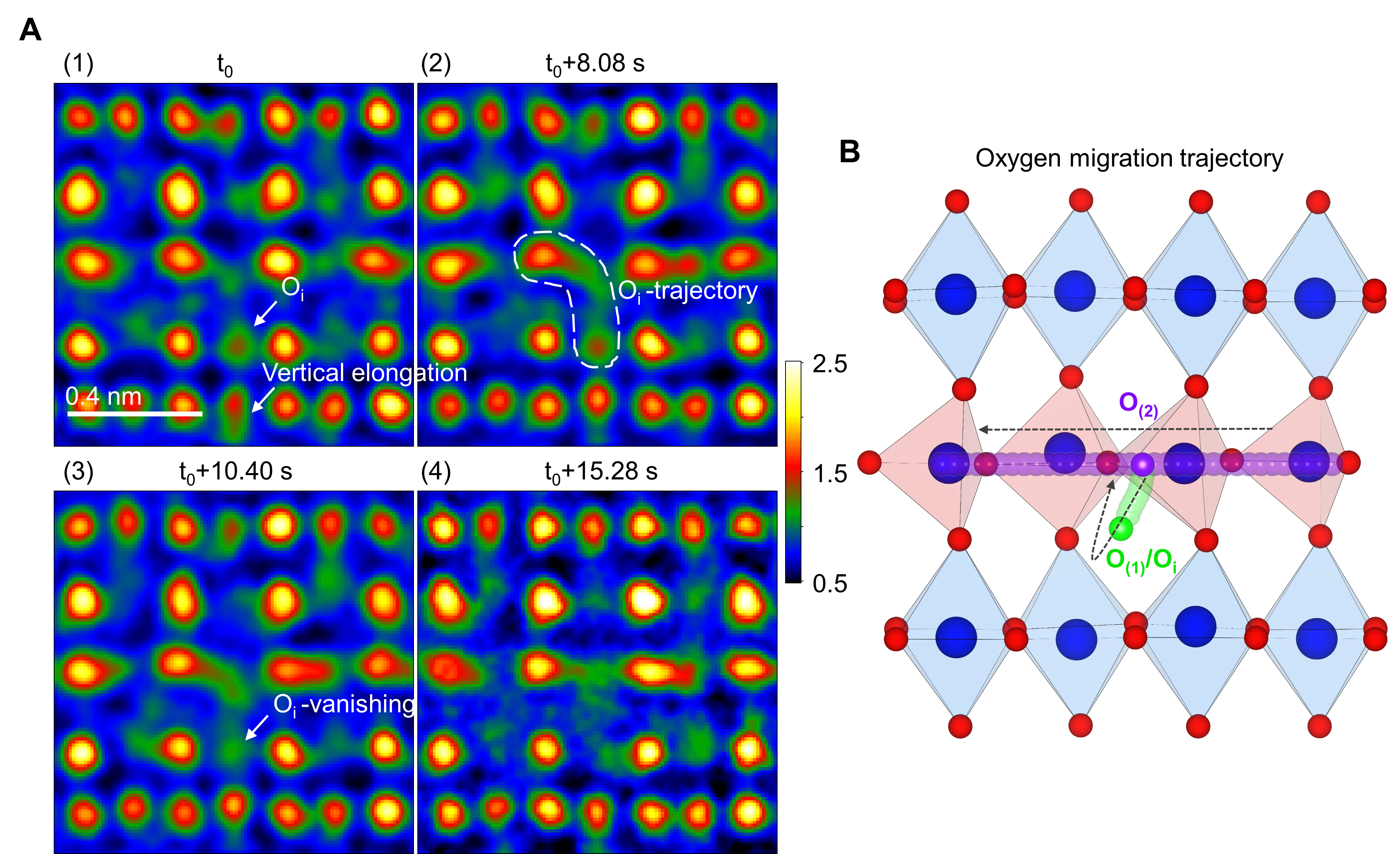 복잡한 구조내 
원자 움직임
차세대 AI대응 
신경같은 메모리
원하는 것이 무엇입니까?
학계 진출?
기업 취업?
만물이 구성되는 원리 탐구?
응용이 가능한 실사구시형 연구?
잘 모르겠나요?
그렇다면
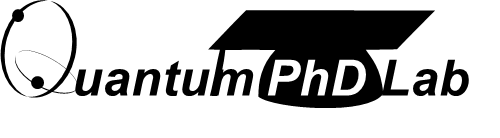 PI : 강 경 태
ktkang@knu.ac.kr
미래융합과학관 238호